Ajankohtaista SONet BOTNIASSA
Etelä-Pohjanmaan alueellinen ohjausryhmä 18.8.2016
Anne Saarijärvi
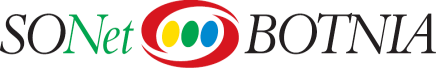 Katsaus hankevalmistelujen tilanteeseen osaamiskeskuksen näkökulmasta:
Pro SOS (ESR) 
sosiaalityötä uusiin sote -rakenteisiin kehittävän valtakunnallisen hankehakemuksen päivittäminen ja täydentäminen 30.8.16 mennessä (SONet BOTNIA, SeAMK -yhteistyössä).Kyseessä on SeAMKin hallinnoima hanke, jota SONet BOTNIA johtaa ja koordinoi ja joka on rakennettu valtakunnallisen osaamiskeskusverkoston ja yhteistyökumppaneiden yhteisenä työnä.
HALLITUKSEN KÄRKIHANKKEET:  
sosiaalialan osaamiskeskusten erilainen rooli valmistelussa kunta/kunnat tai maakunnallinen toimijakombinaatio on päävalmistelijana ja osaamiskeskus mukana tukemalla valmistelun konkreettisten askelien ja työvaiheiden hahmottamisessa sekä sparraamalla ja kommentoimalla hankehakemusta.
SONet BOTNIAn johtoryhmä on linjannut seuraavan priorisoinnin substansseihin: I lapsi –ja perhepalvelut, II Ikäihmisten palvelut
I&O –kärkihanke (haku 31.8.16) ikäihmisten palvelujen kehittämiseen
-EP:llä kuntatoimijoiden muodostama työryhmä työstämässä hanketta Toimivan kotihoidon kehittämiseen (pääsisällöt: kotihoitoa saatavilla 24/7,henkilöstön ja johtamisen kehittäminen, kotikuntoutus, akuuttitilanteiden toimintamalli)
-hankevalmistelussa osaamiskeskus kuntien valmistelun tukijana, sparraajana ja taustoitusapuna (alueella tehty kehittämistyö) sekä loppuvaiheen kommentoijana sovittujen linjausten mukaisesti

LAPE -kärkihanke (hakuaika auki, myöhemmin syksyllä? ) lapsi- ja perheperhepalvelujen kehittämiseen
-kehittämistyön kärjet EP:llä pohdinnan alla tarkentumassa LAPE -työryhmissä
-hankkeelle perustettu ja nimetty erillinen valmistelutyöryhmä jonka toiminta käynnistyy 29.8.16 (SB:n edustaja kutsuttu ryhmään)
-SONet BOTNIAn rooli; taustoitusapu, muu tuki ja sparraus sovittujen linjausten mukaisesti -muu valmistelutyöpanos sovittava erikseen ja sovitettava osaamiskeskuksen henkilöresursseihin/työtilanteeseen
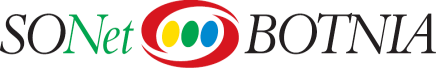 Syksyn 2016 toimintaa ja painotuksia osaamiskeskustyöskentelyssä:
Ikäihmisten palvelujen ylimaakunnallinen kehittäjäryhmä, 29.8.2016 Seinäjoki
EP:n kuntien ja terveydenhuollon sosiaalityöntekijöiden työkokous ajankohtaisteemoista (mm. SOTEn eteneminen, Sosiaalityön tarve tulevaisuudessa, toimeentulotuen Kela –siirto, päivystysasetuksen tilanne) 15.9.2016, Seinäjoki
THL:n ja SONet BOTNIAn yhteistyönä LAPE -oppimisverkosto, Vaasa 21.9.16
SHL:n toimeenpanoa tukevat työpajat jatkuvat: teemana monialaisuus 11/2016, Seinäjoki
Koulutustilaisuus lastensuojelun edunvalvonnasta 8.12.2016, Seinäjoki
Muut tulevat yhteistyöverkostojen kokoontumiset (mm. lasu, lape, lähijohto, sote -kehittäjät & täyd. koulutusverkosto)

EP:llä/Väli-Suomen alueella osallistuminen sote -valmisteluun ja kehittämisrakenneyhteistyöhön
Erilaiset muut valmistelu- ,suunnittelu-ja kommentointitehtävät  (mm. maakuntastrategian hyvinvointityöryhmätyöskentely)
Olemassa olevien hankkeiden työskentelyn tukeminen
MPT: työprosessimallinnustöiden päivittäminen ja viimeistely (Huolipolut, Avoperhekuntoutus)
Kansakoulu  -hankkeen koulutustilaisuudet
Hyvinvointibarometrin 2017 valmistelu yhteistyössä maakuntaliittojen ja SeAMKin kanssa
Muu maakunnallinen, ylimaakunnallinen ja kansallinen työskentely mm. osaamiskeskus- ja muissa valtakunnallisissa verkostoissa –erityisesti STM ja THL 
Toimintakauden 2015-2016 päättäminen/arviointi sekä uuden kauden 2017-2018 toimintasuunnitelman laatiminen
Monet sote –lainsäädännön lausuntovalmistelut
Vaikuttamistoiminta sosiaalialan osaamiskeskustoiminnan rahoituksen turvaamiseksi
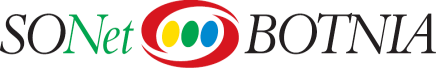